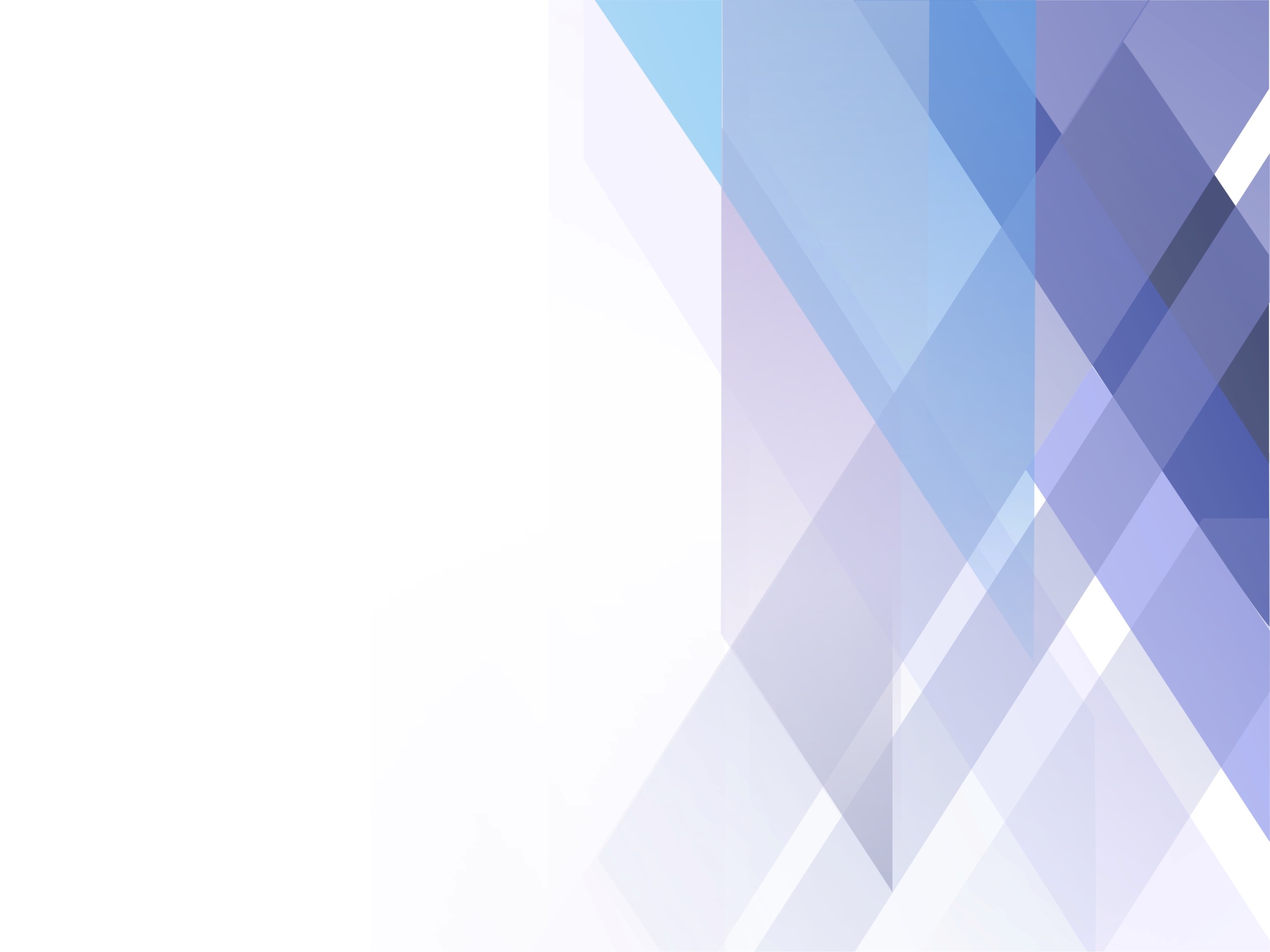 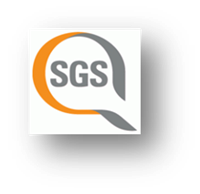 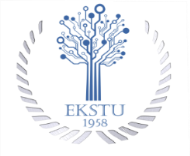 Восточно- Казахстанский государственный технический университет  им. Д.Серикбаева
Результаты анкетирования    
 «Оценка СМК ВКГТУ»
2018 год





Отдел системы 
менеджмента качества
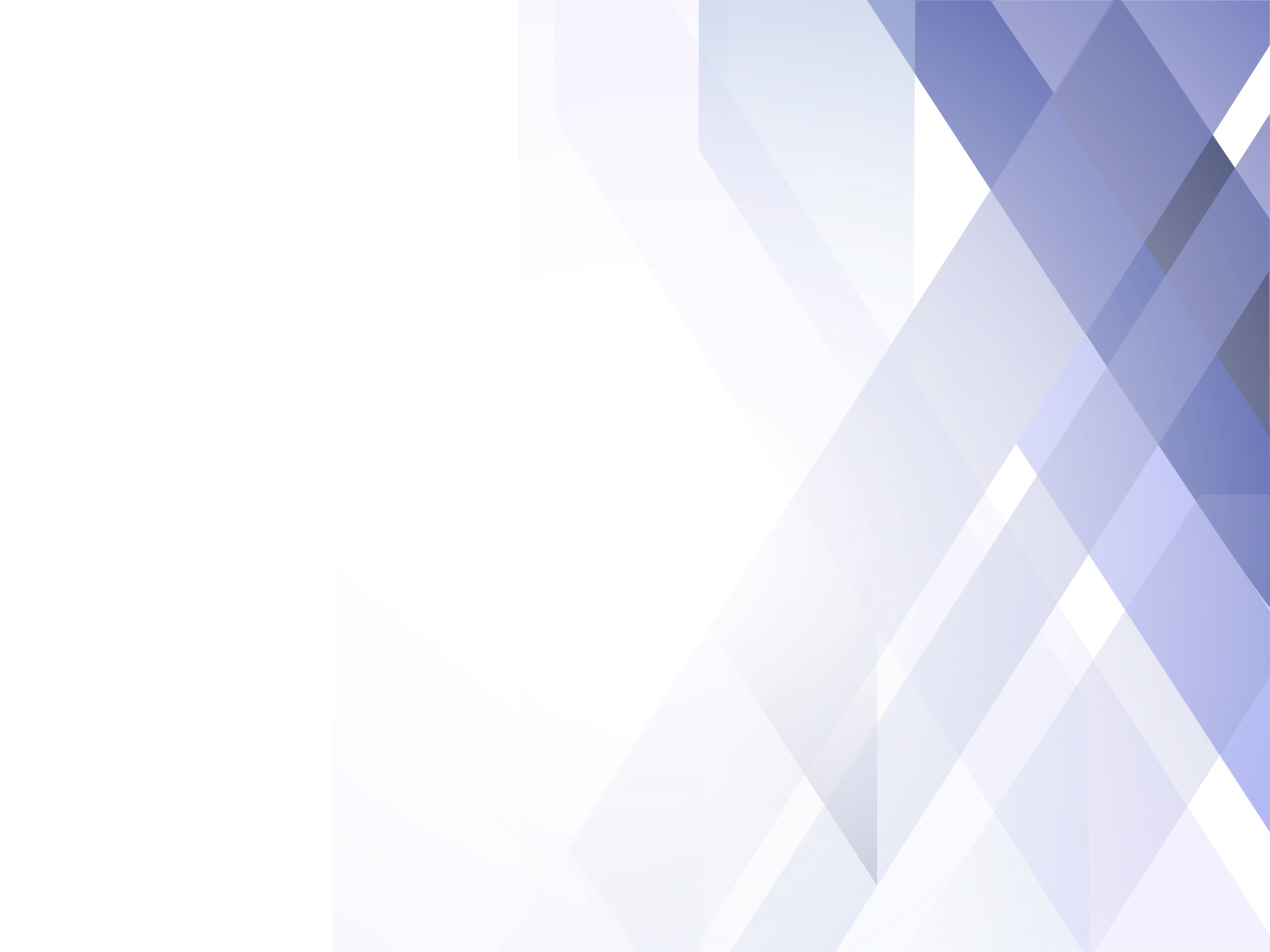 Цель анкетирования
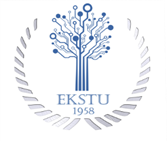 Cбор  данных для анализа системы  менеджмента  качества (СМК) университета


Анкетирование проходило с 15.01.18 по 28.01.18
Респондент – штатный преподаватель кафедры
Общее количество респондентов   - 190 чел. 
     (54% штатного ППС)
Оценка  СМК  ВКГТУ
2
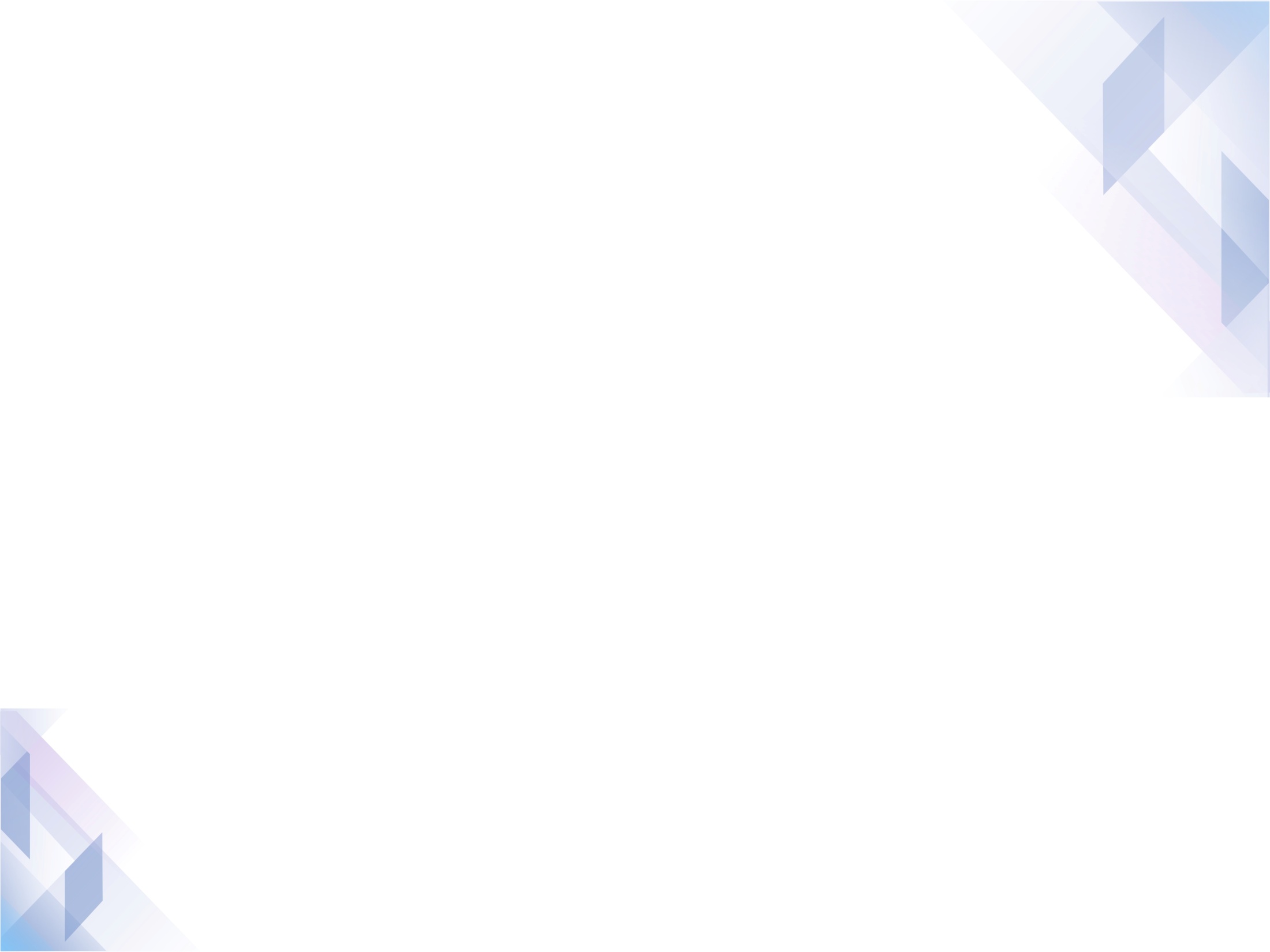 1. Проходили ли вы обучение по СМК по стандарту ISO 9001:2015?
New!
Оценка  СМК  ВКГТУ
3
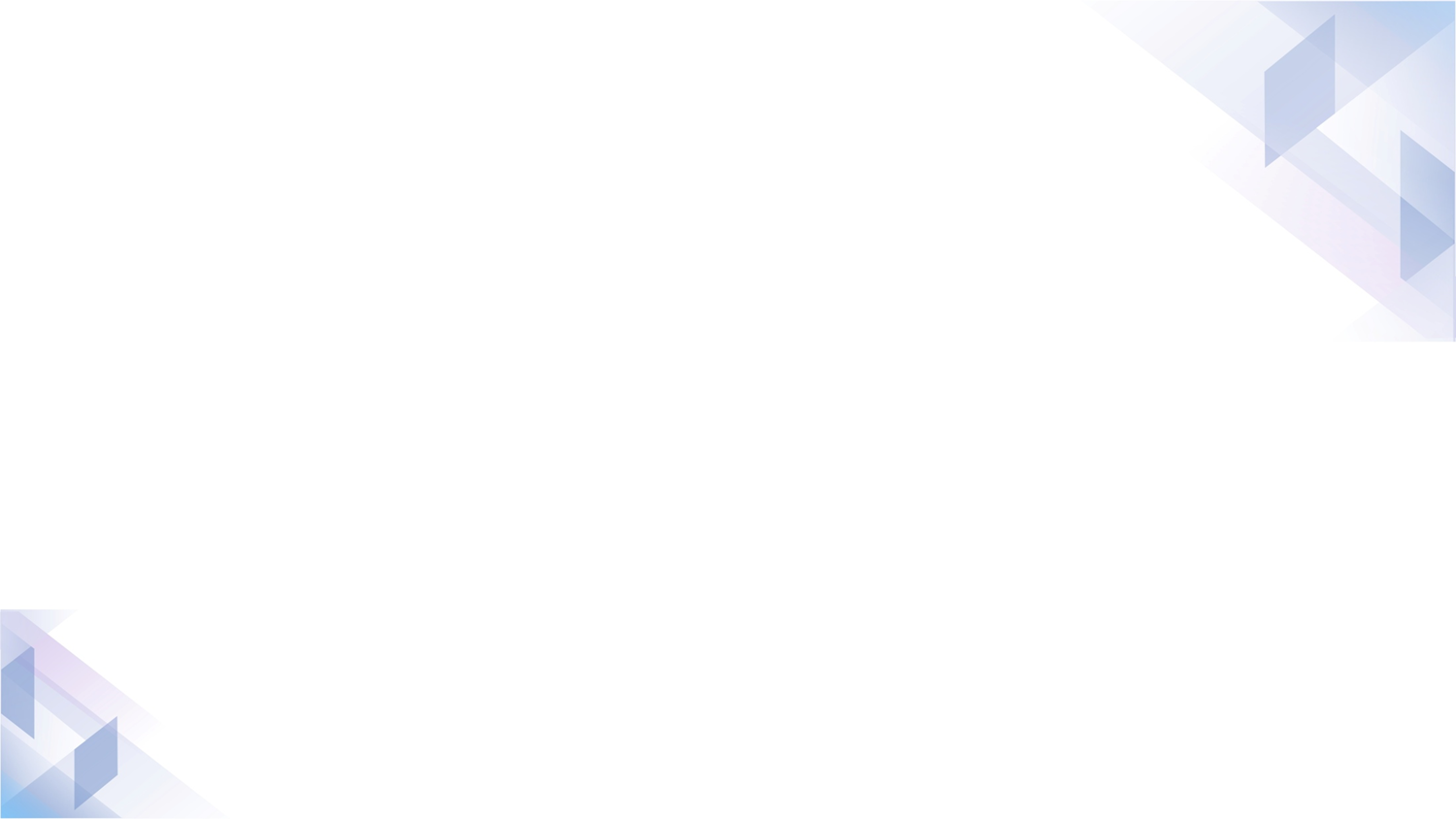 2.	Перечислите, пожалуйста,  проблемы, с которыми столкнулись лично Вы в процессе обучения по СМК?        New!
нет проблем						
пока не столкнулась					
Нет проблем							
не изучала						
Собираюсь пройти обучение					
никогда не было никаких проблем					
Отсутствие мотивации к обучению со стороны обучающихся		
Поскольку не проходил обучение, то затрудняюсь ответить.		
Без проблем							
Затрудняюсь ответить						
На счет апелляции, инструкцию надо бы провести для студентов, кураторы или преподаватели. Хотя бы перед каждой сессии особенно "Серпин“
не сталкивался
Оценка  СМК  ВКГТУ
4
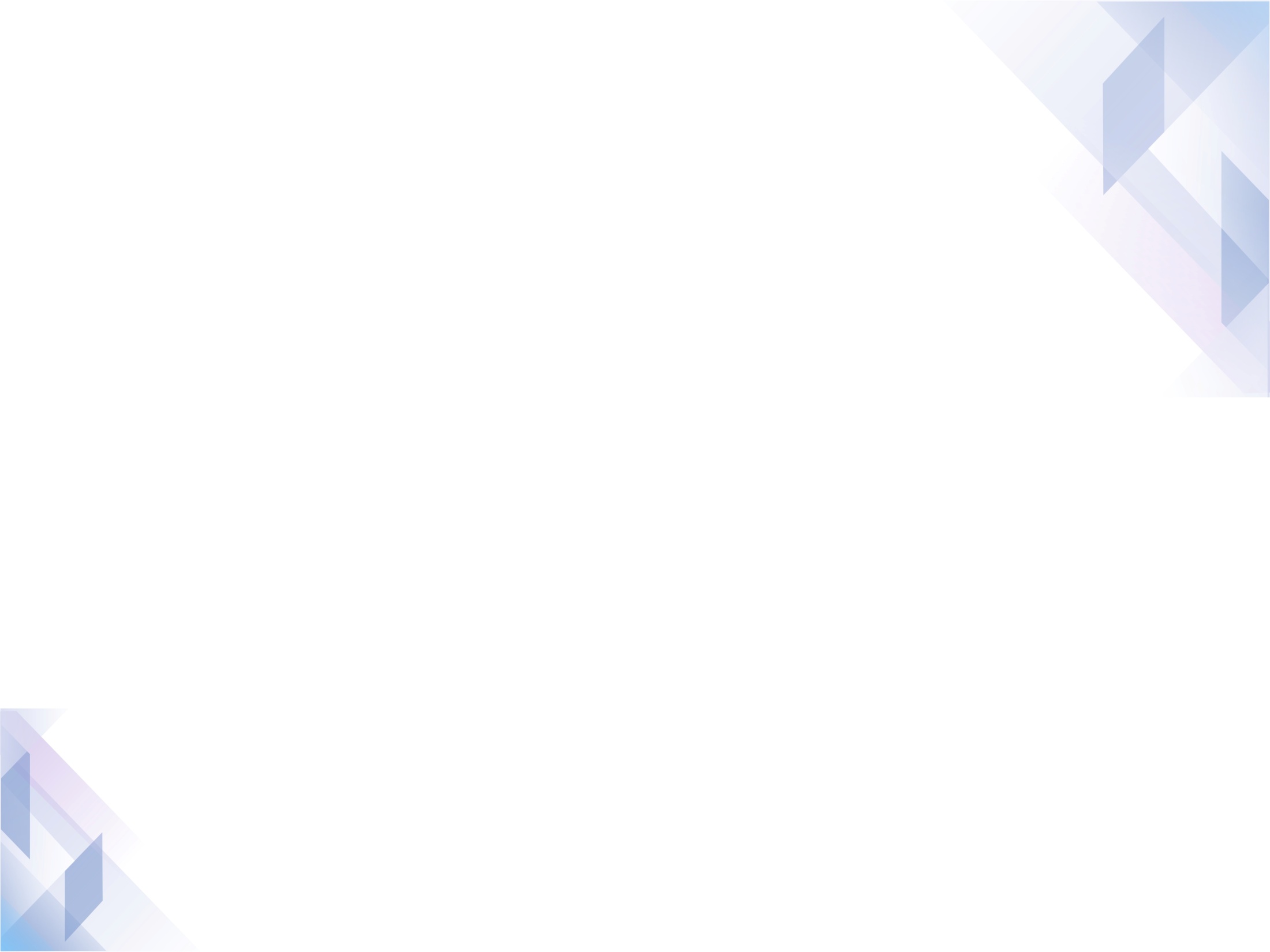 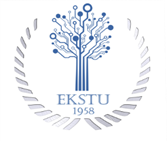 3. Внесла ли СМК   положительные изменения в работе вашего подразделения и его сотрудников? (%)
Оценка  СМК  ВКГТУ
5
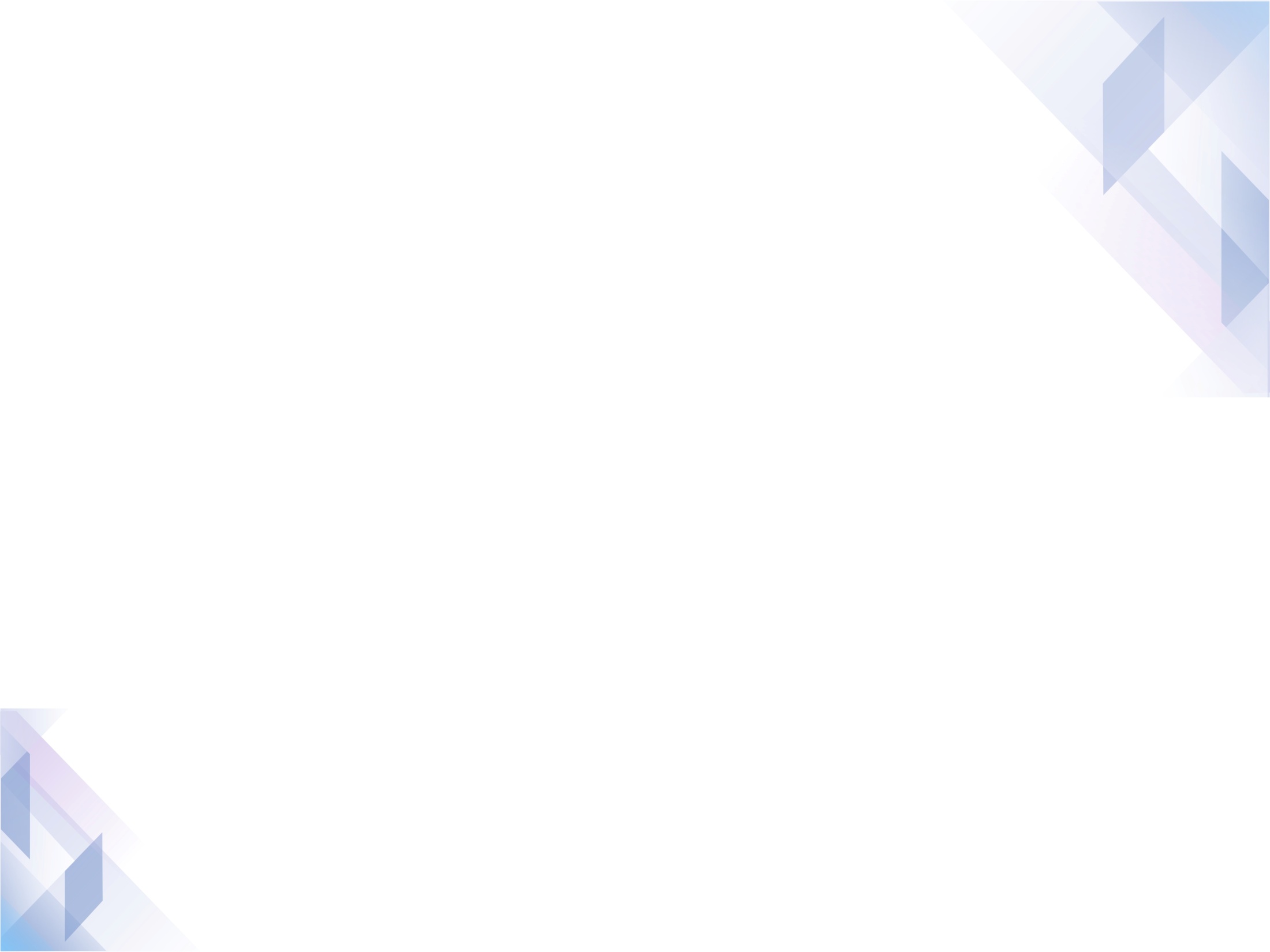 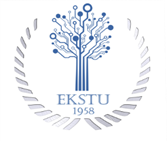 4.   Поддерживает ли, по вашему мнению, руководство университета СМК на должном уровне? (%)
Оценка  СМК  ВКГТУ
6
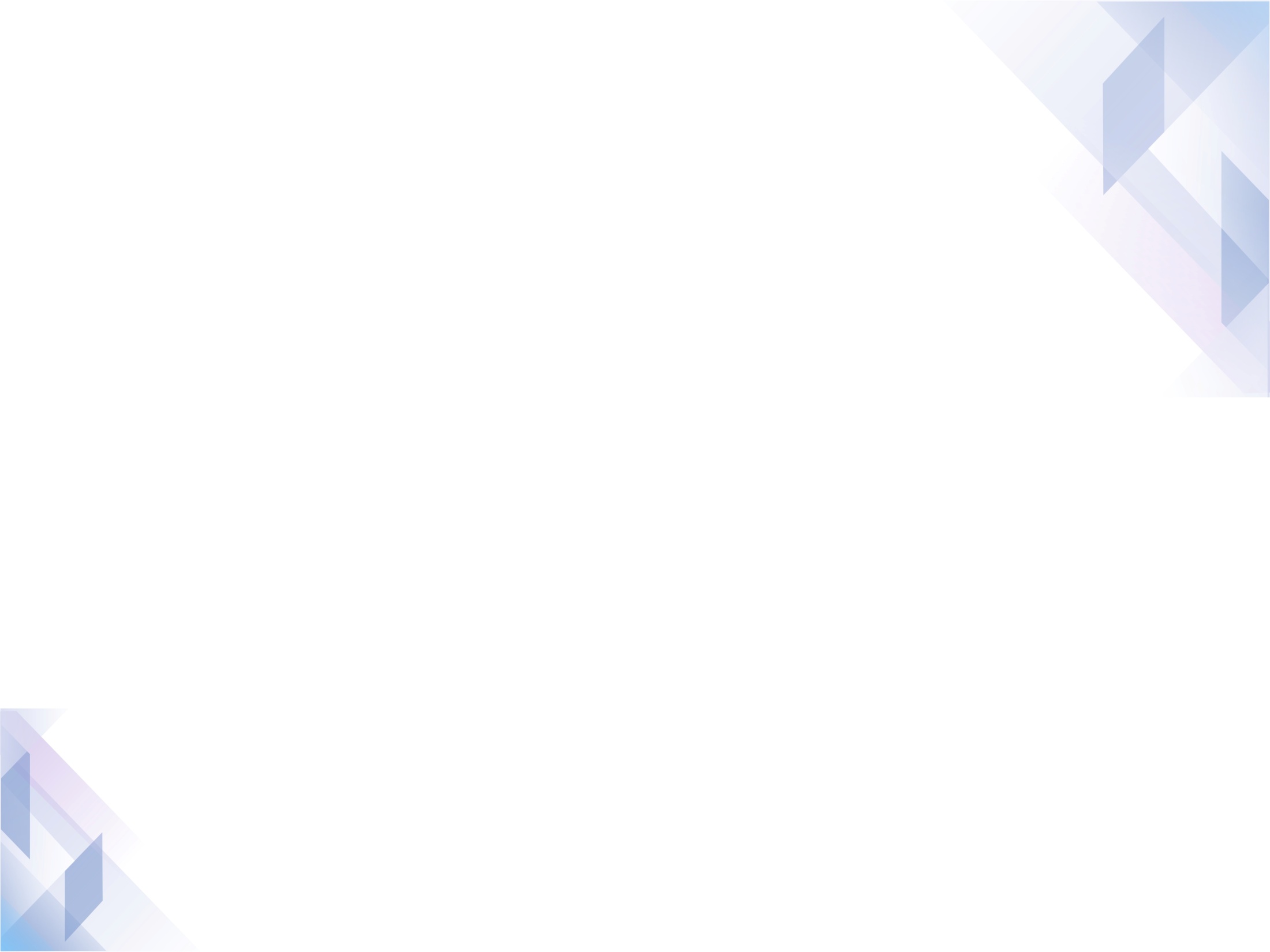 Оценка  СМК  ВКГТУ
7
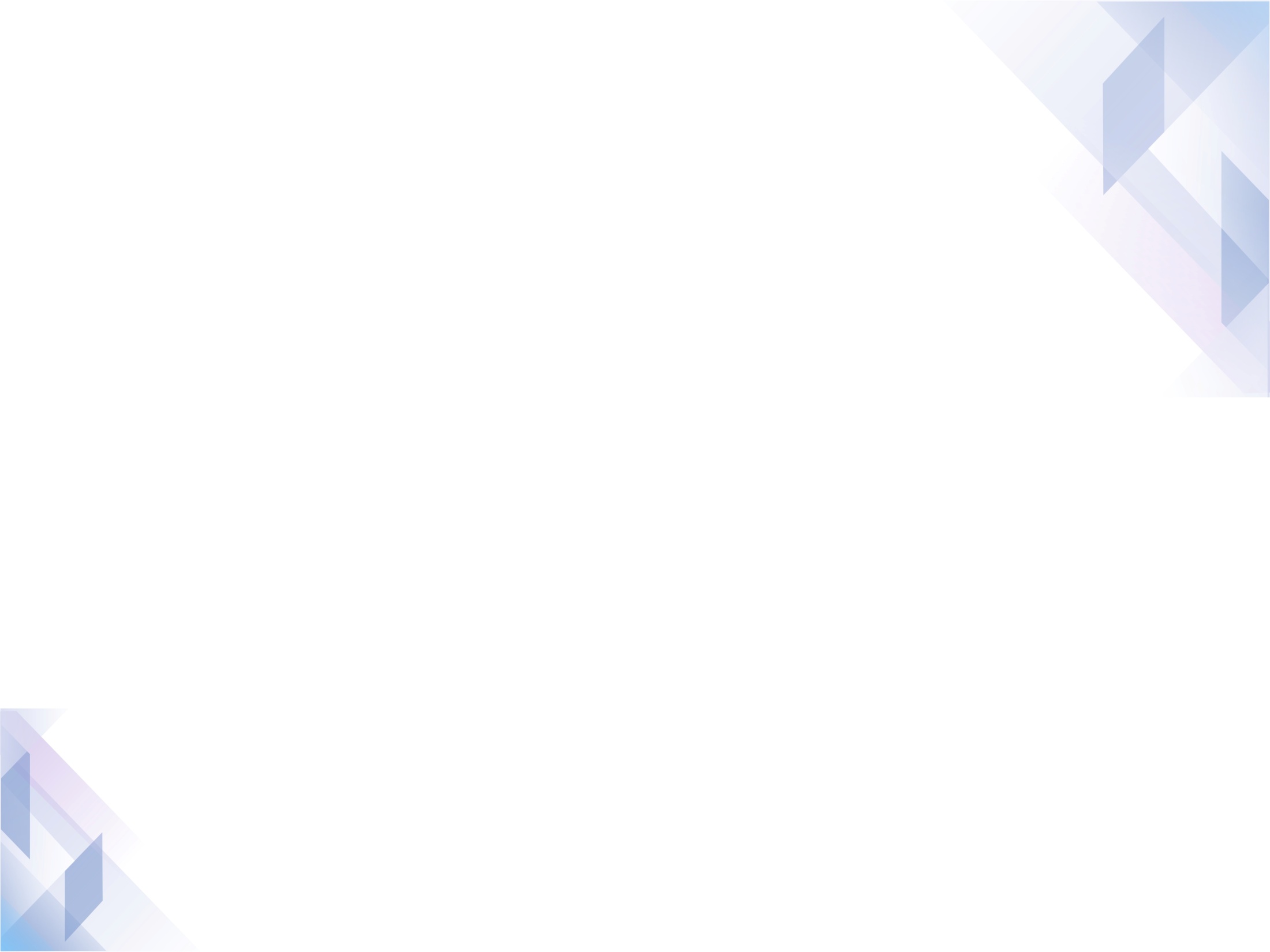 Оценка  СМК  ВКГТУ
8
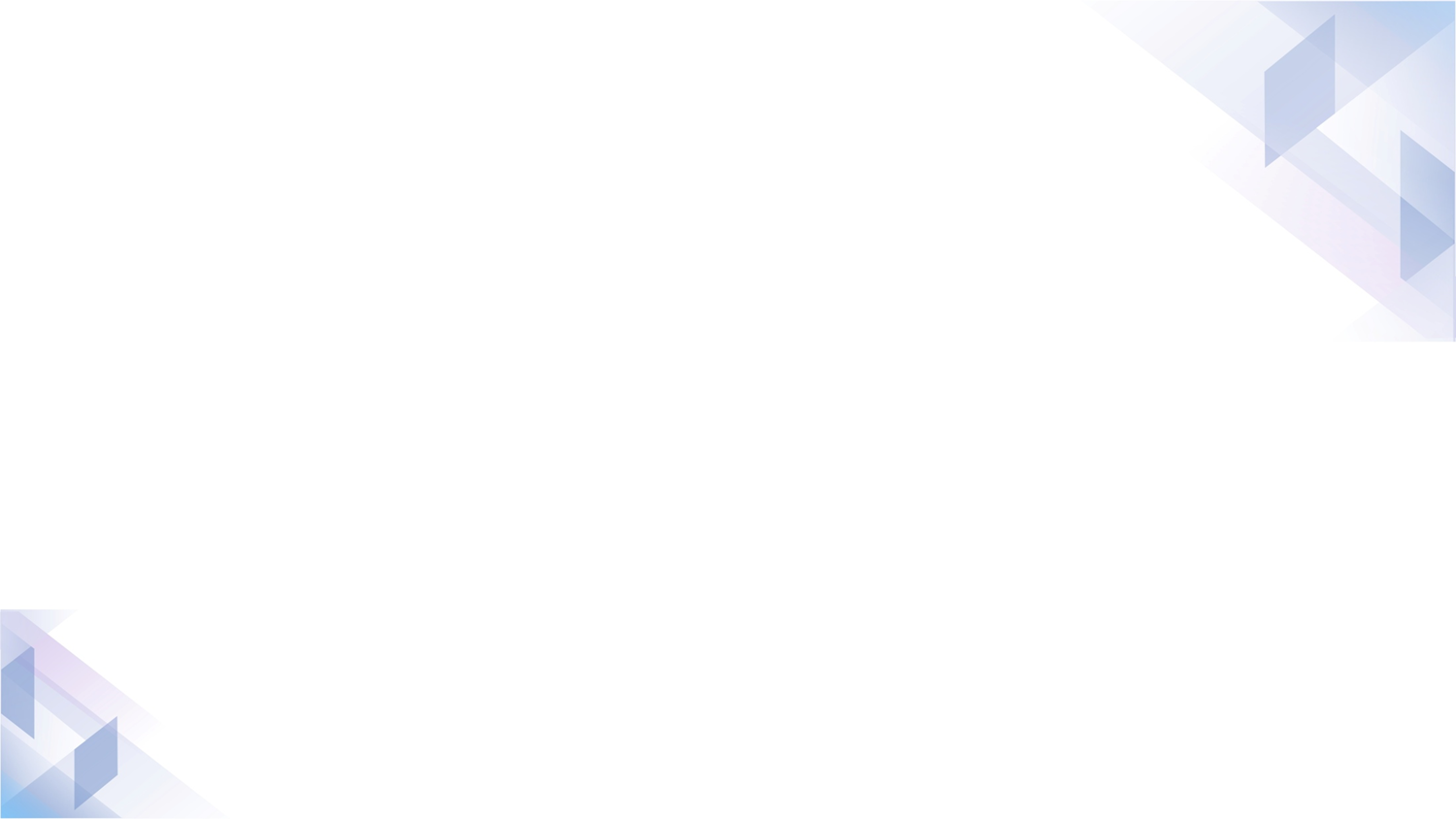 6. Принимаете ли Вы участие в обсуждении целей в области качества вашего подразделения?
New!
Оценка  СМК  ВКГТУ
9
7. Знакомы ли Вы с миссией, видением, политикой и целями в области качества университета?                               New!
Оценка  СМК  ВКГТУ
10
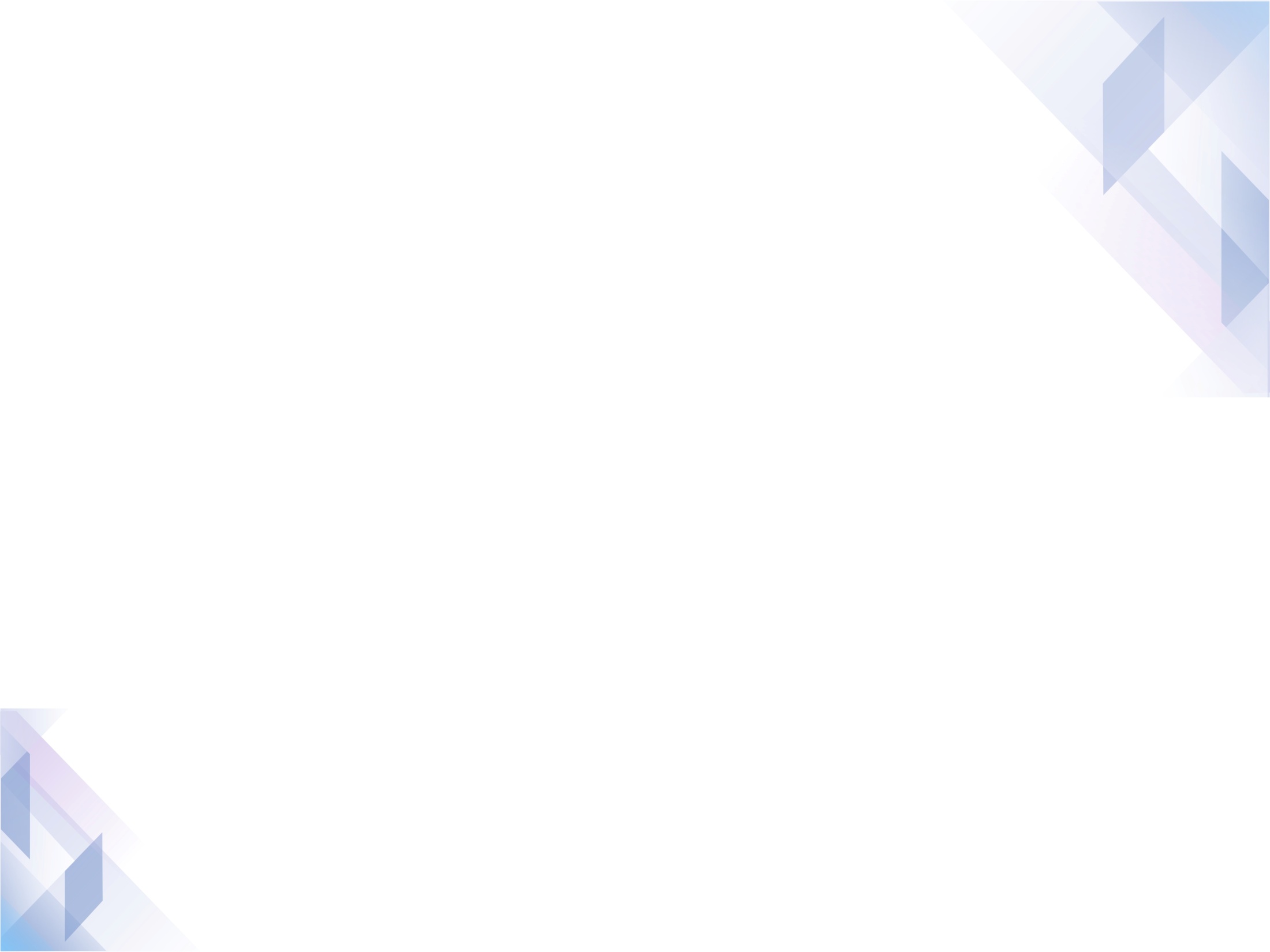 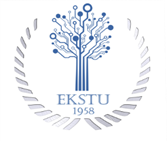 8.Исполняет ли ваш непосредственный руководитель  свои лидерские функции в полном объеме?
Оценка  СМК  ВКГТУ
11
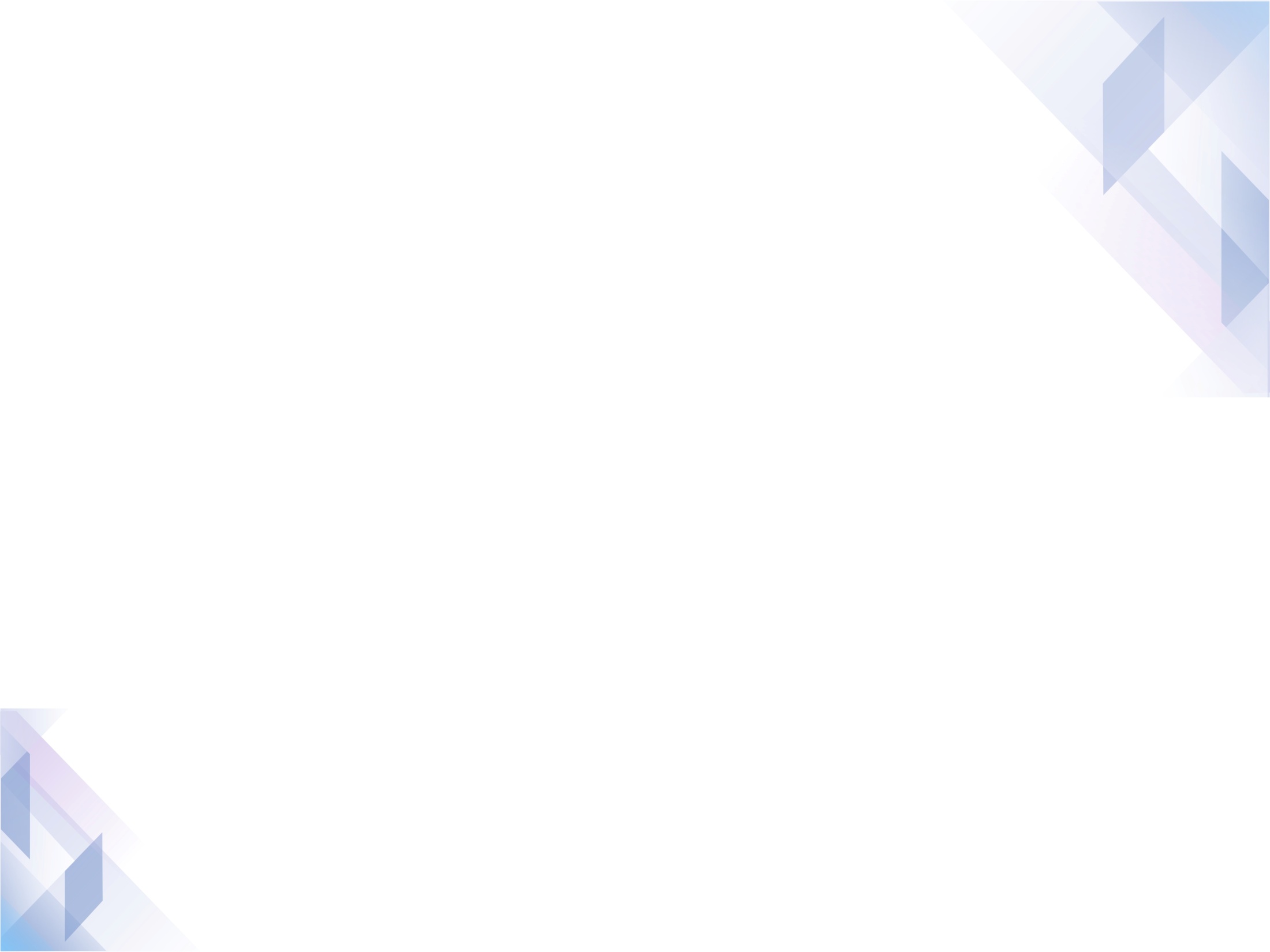 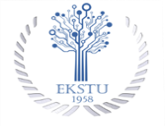 9. В какой степени реализуются  в университете  ваши ожидания и требования, как внутреннего потребителя?
Оценка  СМК  ВКГТУ
12
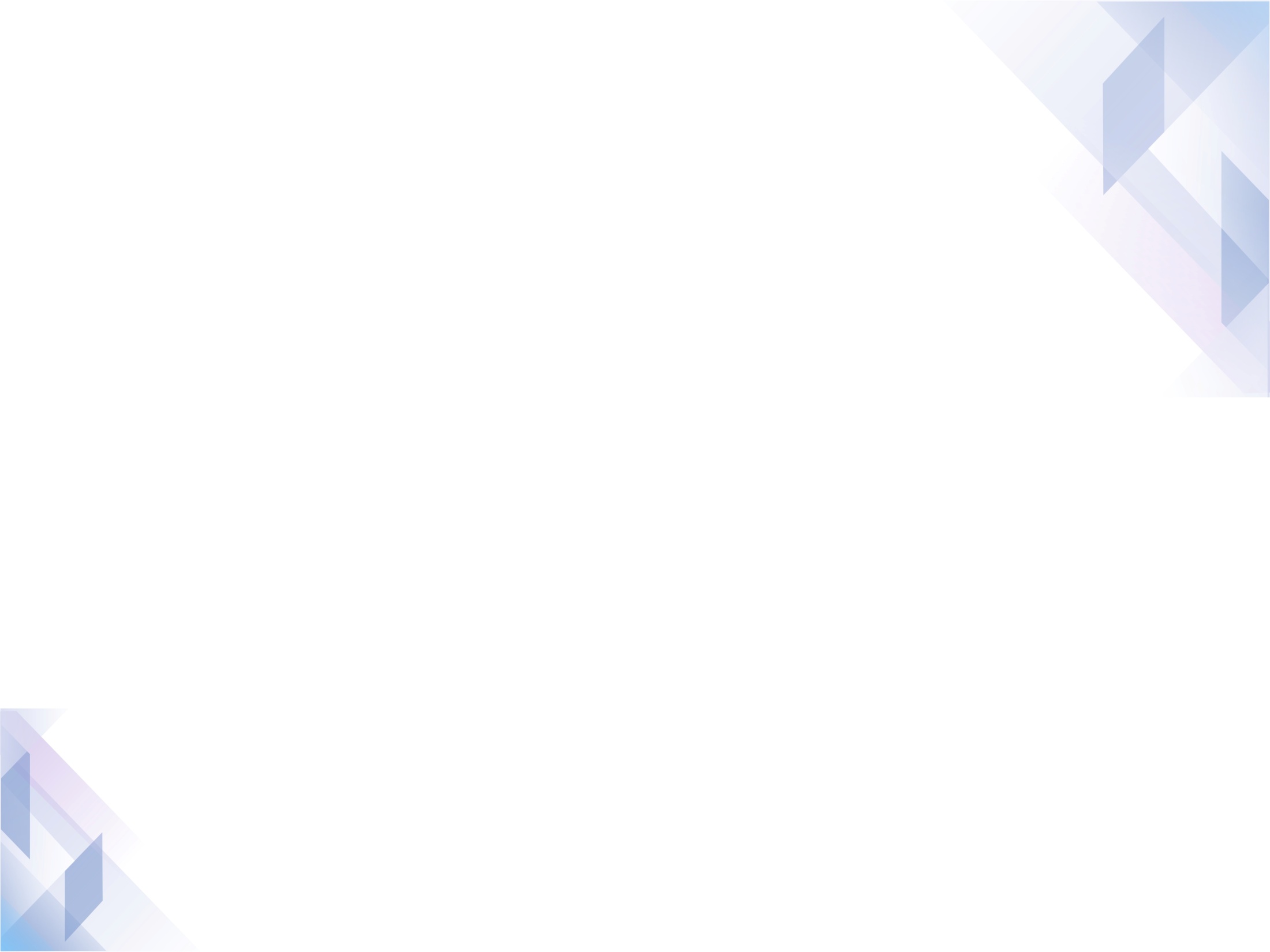 10. Эффективно ли, по вашему мнению, организованы основные процедуры образовательного процесса в университете?
Оценка  СМК  ВКГТУ
13
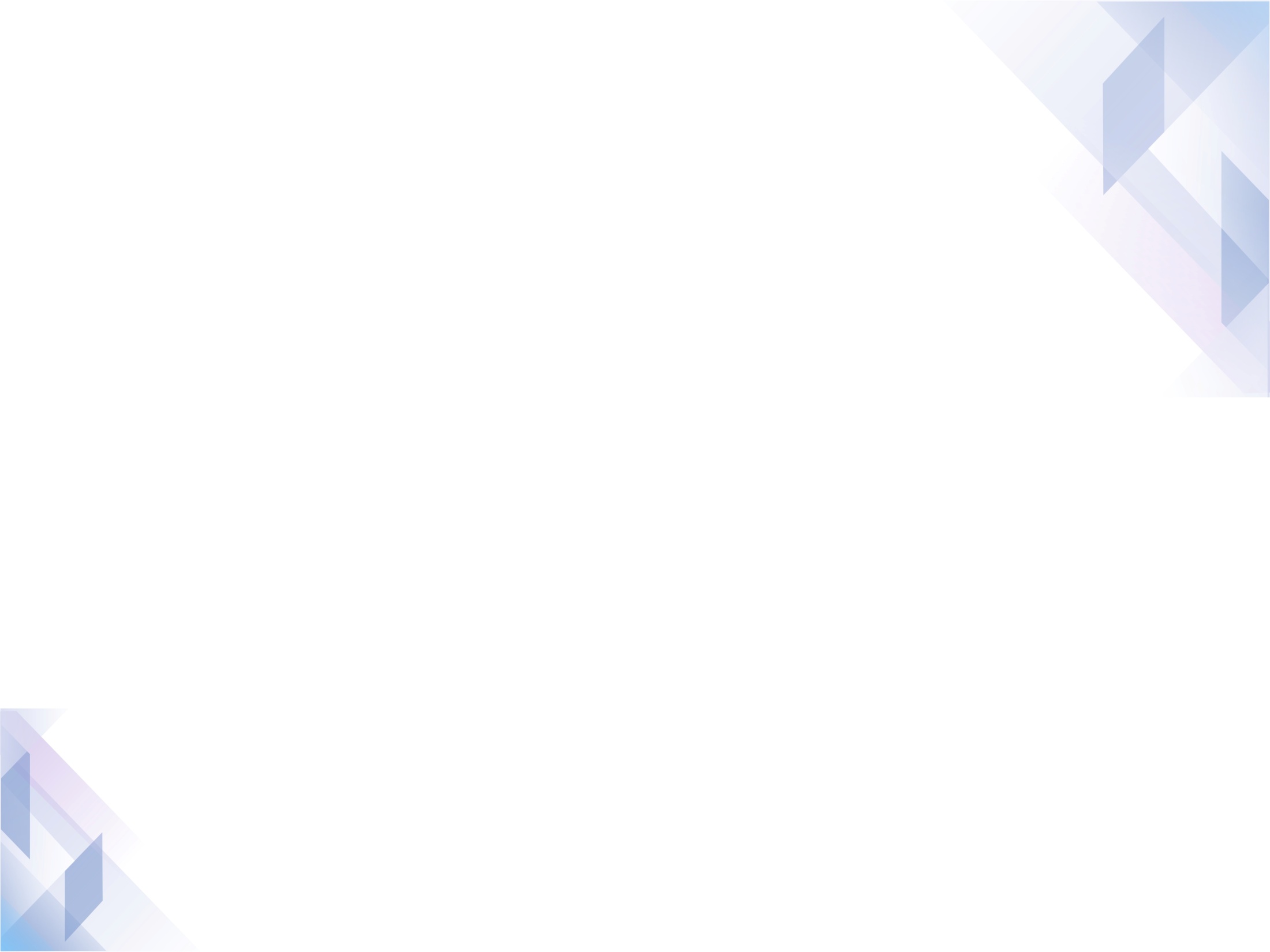 11. Согласны ли вы, что решения высшего руководства всегда принимаются на основе объективной информации и ее анализа?
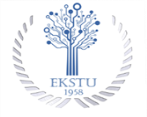 Оценка  СМК  ВКГТУ
14
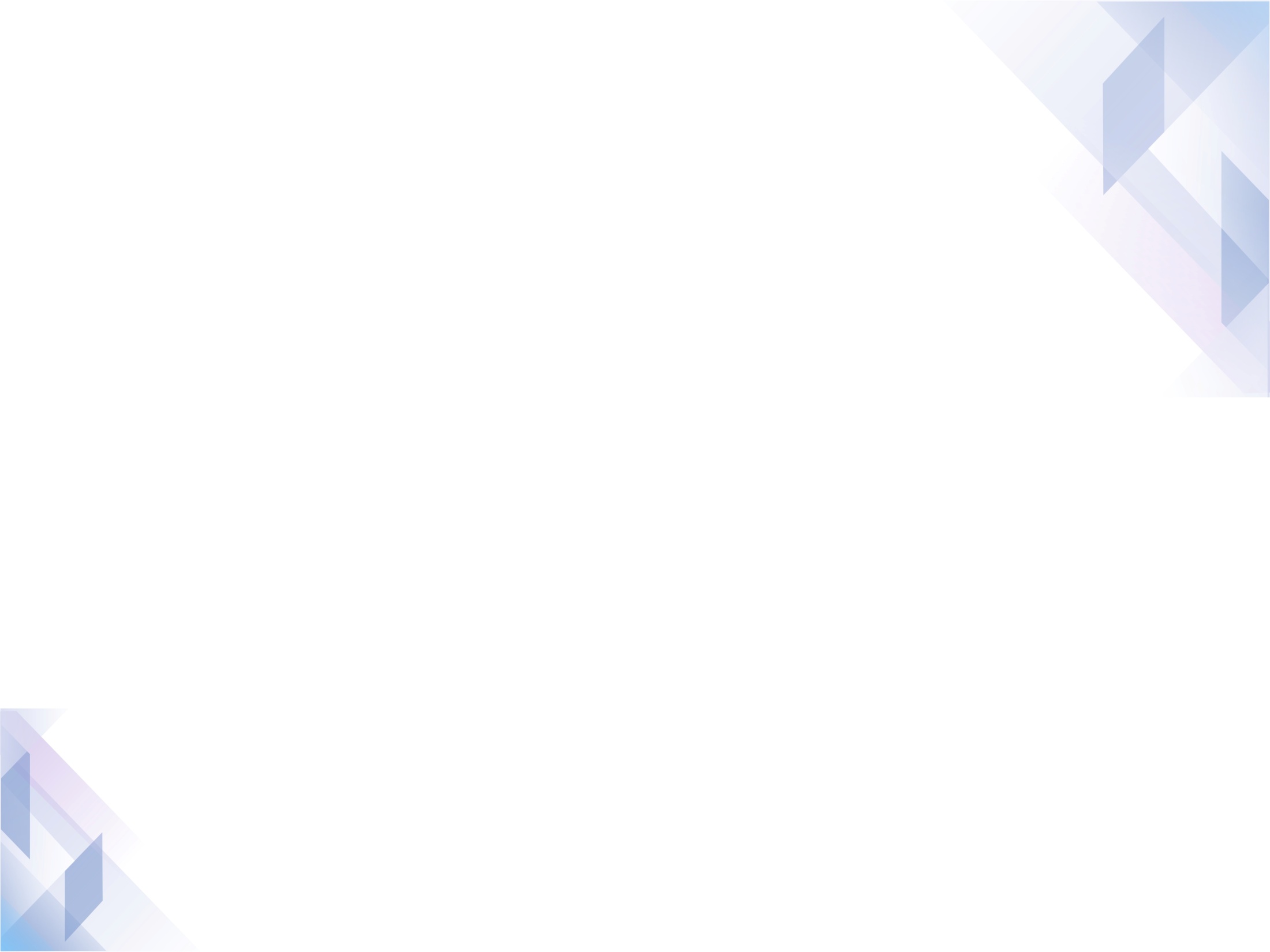 12.Считаете ли вы достаточной поступающую в ваше подразделение информацию об удовлетворенности  внешних и внутренних потребителей?
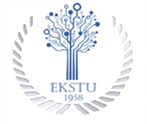 Оценка  СМК  ВКГТУ
15
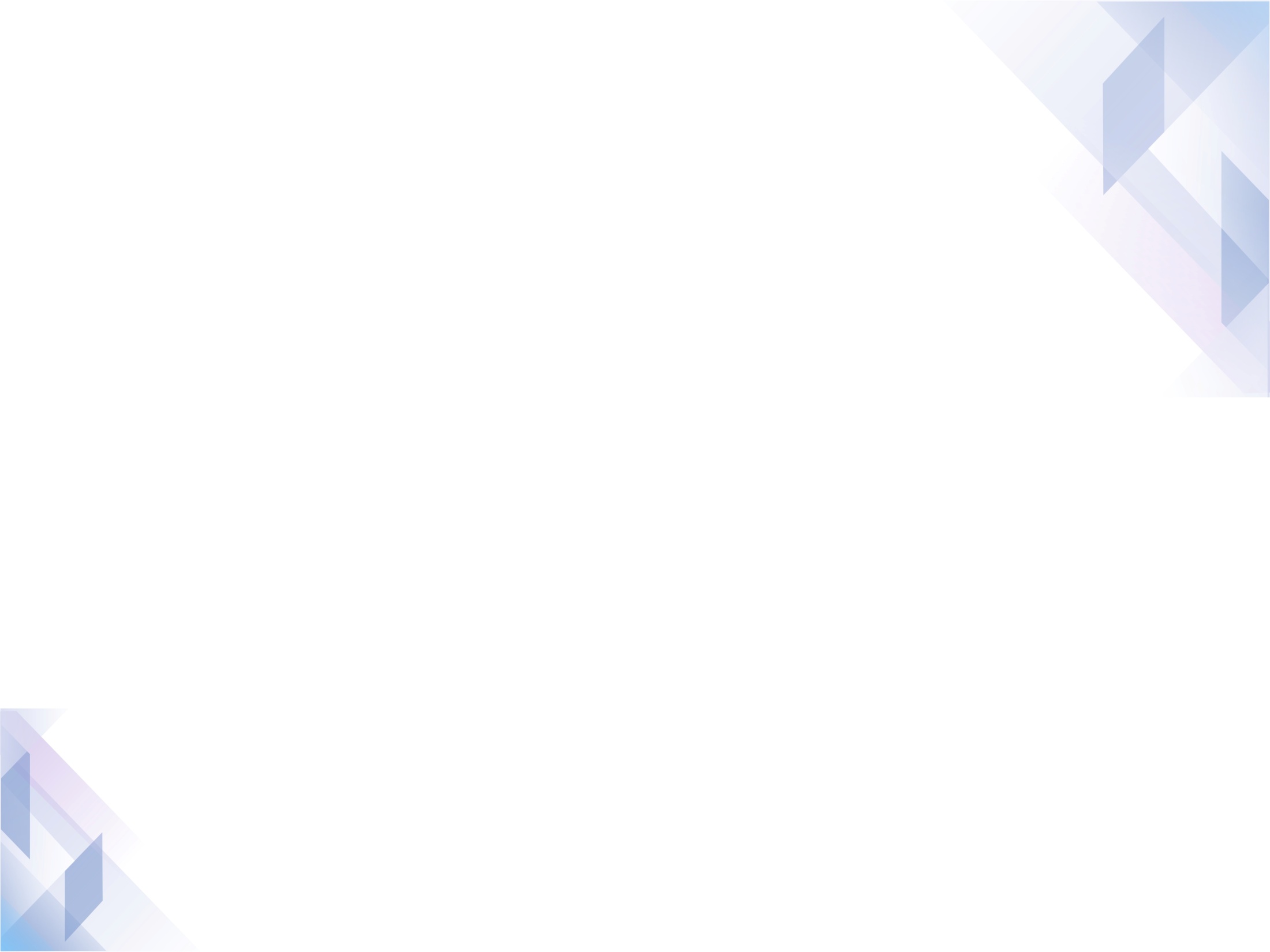 13.Имеете ли Вы возможность вносить предложения об улучшении СМК в своем подразделении?                                      New!
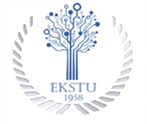 Оценка  СМК  ВКГТУ
16
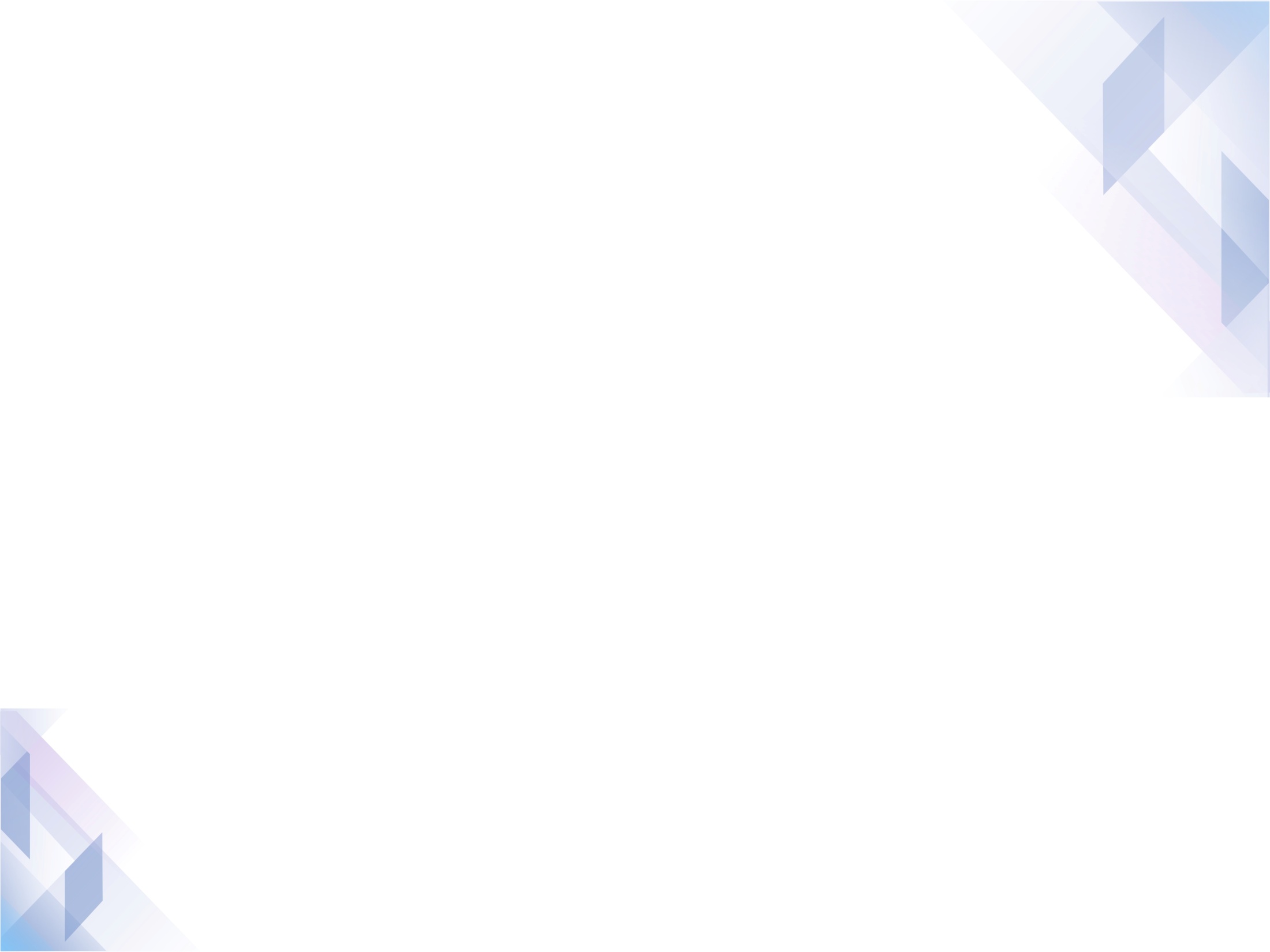 14. Считаете ли Вы, что цифровизация основных процессов в университете способствует эффективному документообороту и улучшению управления деятельностью  в целом?               New!
Оценка  СМК  ВКГТУ
17
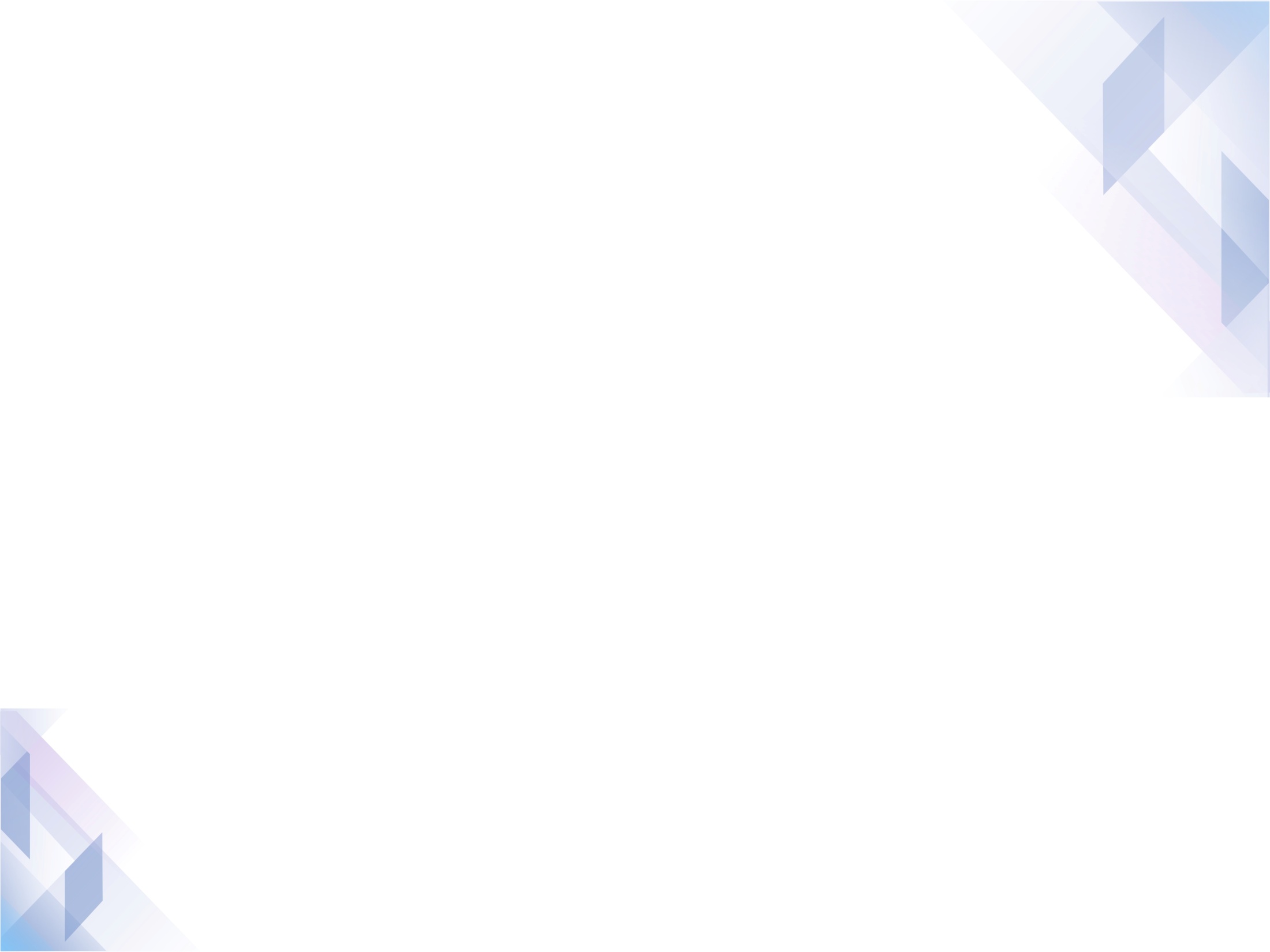 15.   Внесла ли СМК положительные изменения в работу вуза?
Оценка  СМК  ВКГТУ
18
15.   Внесла ли СМК положительные изменения в работу вуза в целом? (Ваше мнение)  New!
Сложно оценить работу в целом.		
Нет не внесла. Нет координации между подразделениями. 
Дублирование функций структурных подразделений, так как большое количество 
       обслуживающего персонала.				
не в полной мере		
не в полном объеме		
Много субъективных обстоятельств, влияющих на деятельность СМК, со стороны руководства вуза.
Затрудняюсь ответить,  так как не принимал в полной мере обучение по СМК	
Думаю да		
Очень эффективно и необходимая система.
Оценка  СМК  ВКГТУ
19